Introduction to vectors and scalars
Resource of the week – Science Curriculum Team
NSW Department of Education
[Speaker Notes: Please note:  all the images (snips of vectors and photographs) in this document have been created by the author unless captioned and referenced.]
Contents
2
[Speaker Notes: This slide contains a table of contents]
Overview
Stage and Learning Area:
Stage 6 physics
Description:
This resource has been designed to address the outcome.
Inquiry question:
How is the motion of an object moving in a straight line described and predicted?
Students:
Describe uniform straight-line (rectilinear) motion and uniformly accelerated motion through:
  qualitative descriptions
the use of scalar and vector quantities (ACSPH060)
calculate the relative velocity of 2 objects moving along the same line using vector analysis.
Inquiry question: 
How is the motion of an object that changes its direction of movement on a plane described?
Students:
represent the distance and displacement of objects moving on a horizontal plane using:
vector addition.
Duration:  
While timing will vary based on the mode of delivery, differentiation strategies employed and class or school context, this series of activities should take approximately 2 x 50-minute lessons.  Read and Watch could be allocated as pre-lesson homework to reduce the activity duration to one 50-minute lesson.
3
[Speaker Notes: This slide contains an overview of the task]
Information for teachers – part 1
This resource has been designed to support the development of an understanding of the use of vectors and scalars in rectilinear motion. Students will develop their independent learning and collaborative skills while working through stations that move through the Bloom’s taxonomy framework of learning. 
A variety of options for learning is also used to enhance engagement and assist learning.
4
[Speaker Notes: This slide contains information for teachers.]
Information for teachers – part 2
What is station lab?
These station labs are a set of workstations that utilise different options for learning, literacy and numeracy activities across Bloom’s taxonomy framework.
The stations are designed to be used as an independent or group learning activity, however they can also be used as an activity to consolidate learning.
Although these activities are designed to be student-led, explicit teaching of content knowledge is still required. It is recommended that explicit teaching is used at the Watch and Read stations. Active teacher support is recommended at the remaining stations.
The stations Watch and Read should be completed first as the content knowledge is contained here.
It does not matter in which order the remaining 6 stations are completed.  Students will complete stations in different time frames. It is suggested that 2 sets of cards be printed and placed around the room allowing students to move about stations as they complete each task.  The students can work at their own pace and select the order in which they complete the activities. 
It is suggested that student collaboration be encouraged as they learn and support others in the class.
Differentiation:  It is not necessary for all learners to complete all stations if time does not permit. If this is the case the students can choose the activities that they complete. EAL/D learners may require vocabulary support to complete these tasks.
5
[Speaker Notes: This slide contains information for teachers.]
Introduction
This learning sequence allows students to develop an understanding of vectors and scalars and their application in rectilinear motion.
Students should be able to describe uniform straight-line motion before they begin this task. Students should be provided opportunities to do this using their preferred mode of communication.
Knowledge and understanding of the concept will be developed throughout the lesson as they undertake a variety of tasks that will consolidate learning and provide opportunities to apply their learning.
The content also links with the working scientifically skills of the Stage 6 physics course as communication and predicting skills are developed.
6
[Speaker Notes: This slide contains an introduction to the learning sequence.]
Outcomes
PH11/12-1 –
develops and evaluates questions and hypotheses for scientific investigation
solves scientific problems using primary and secondary data, critical thinking skills and scientific processes
PH11/12-6 –
communicates scientific understanding using suitable language and terminology for a specific audience or purpose
PH11/12-7 –
describes and analyses motion in terms of scalar and vector quantities in two dimensions and makes quantitative measurements and calculations for distance, displacement, speed, velocity and acceleration
PH11-8 –
Outcomes referred to in this document are from Physics Stage 6 Syllabus © 2017 NSW Education Standards Authority (NESA) for and on behalf of the Crown in right of the State of New South Wales.
7
[Speaker Notes: This slide contains the outcomes addressed in this resource.]
Note to teachers
Print 2 sets of the student slides and place around the room for students to complete (laminating the cards or placing them in a plastic envelope will protect them for reuse).
See the notes on the station slides for special information about the station, for example, required equipment.
Make sure that students complete Watch and Read first, or that you have taught the concept before completing the stations.  This may be completed as a class activity to save resources.
Students work through the stations at their own pace.
Differentiation:  Some students may not complete the challenge activity if time does not permit. Some students may need support to complete some of the challenge activities. Allow student choice in the completion of activities if this is the case. A glossary has been included in the appendix to support student vocabulary development.
Extension opportunity: Students who work through the stations quickly are encouraged to extend their problem-solving, creativity, critical thinking skills and learning through the Create activity.
8
[Speaker Notes: This slide contains notes to teachers.]
Introduction to vectors and scalars – student stations
Student copy
[Speaker Notes: This slide indicates the beginning of student stations slides.]
Learning Intentions and Success Criteria
Students: 
Describe rectilinear motion in terms of vectors and scalars.
Students can/will: 
define a vector and a scalar
describe similarities and differences between vectors and scalars
draw vectors
add vectors in the same line
solve simple problems involving vectors.
Differentiation consideration: Learning intentions should not be differentiated. All students need access to the same core content, big ideas and concepts.  Differentiation should be evident in the success criteria, or the activities/support needed to achieve the success criteria (Wiliam and Leahy, 2015). Teachers may co-construct the success criteria with students or adjust them to suit their class context, for example, using the strategies and resources for curriculum planning on the Science K–12 Curriculum page webpage
10
[Speaker Notes: This slide contains the learning intentions and success criteria.
These should be explained to the students at the start of the lesson.]
Watch
Complete Watch and Read before you attempt the other stations
Watch the videos: Introduction to Tip-to-Tail Vector Addition, Vectors and Scalars (10:26) and The difference between Vectors and Scalars, Introduction and Basics (8:35)
Complete the following:
List the key differences between a vector and a scalar.
Identify 2 scalars and two vectors that can be used to describe rectilinear motion.
Use a diagram to show how vectors are represented using 2 examples.
Explain how vectors and scalars are used to describe rectilinear motion.
Explain how vectors are added together in rectilinear motion.
If you are still unsure and want some more information, here are some more videos to watch:
What are Vector and Scalar Quantities? (4:22) up to time 1 minute 4 seconds,  Scalar Quantity and Vector Quantity/Physics/Don't Memorise (2:22) and Differences between Scalar Quantity and Vector Quantity (2:39).
11
[Speaker Notes: Explicit teaching is recommended at this station.
Students will require access to a laptop for this station.  
This station may take longer than expected if students need to watch more than the two YouTube videos.  
It should be one of the first stations completed. 
Availability of teaching and learning resources may cause this activity to be completed as a whole class activity. 
Students requiring extra support may watch the extra YouTube videos together to collaborate or with teacher support. A notetaking scaffold may be provided to support students with this skill. Consider providing students with a word bank or glossary of key terms to support vocabulary development.]
Read
Complete Watch and Read before you attempt the other stations
Instructions:
Access the Scalar and Vector Explanation (Study Smarter) website, you may need to sign up for the free app. 
Read the information on the website, (from the top of the page down to and including ‘head-to-tail’ rule). 
Make short notes.
Check your understanding using the flashcards on the website.
12
[Speaker Notes: Explicit teaching is recommended at this station.
Students will need access to a laptop for this activity.  
Students will need to log in to a free account with Study Smarter to access the material. 
A scaffold or graphic organiser for notetaking may be provided to support students with this skill. Consider the use of immersive reader to support student comprehension.]
Write
You should have completed Watch and Read before you attempt this station
Answer the questions below using full sentences.
A mass on a spring is stretched as shown in the diagram on the right.
Describe the motion of the mass, over one complete oscillation, after it is released.
Why is it important that direction is used when describing motion?
Use another example of motion to explain why or when the use of vectors is important.
Use examples to explain the differences between vectors and scalars.
‘Tip-to-tail’ is a technique used to add vectors. Use diagrams to explain vector addition.
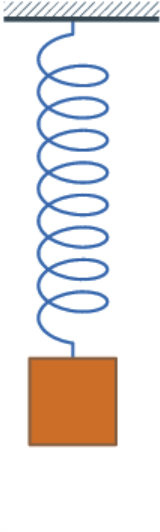 Figure 1 – mass stretching a spring by Alexandrov O (24 Jun 2007), public domain, Wikimedia commons
13
[Speaker Notes: Students are encouraged to develop their writing skills in this station, encourage full sentences with detailed responses. Students could be encouraged to discuss their responses in pairs before writing to develop their writing skills. Sentence starters or cloze passages could be provided to further support students with literacy and writing skills.
The apparatus could be set up as a demonstration at this station.]
Organise
You should have completed Watch and Read before you attempt this station
Sort the cards and organise them into a logical system.​
14
[Speaker Notes: The next slide contains the cards to be cut and mixed up.  Students should be able to organise the cards into a table]
Organise it table
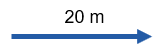 Figure 1 – table of vectors and scalars
15
[Speaker Notes: Cut this table into cells and shuffle for students to reorganise.  
It may be useful to have extra copies of these cards.]
Calculate
You should have completed Watch and Read before you attempt this station.
Instructions:
 Use vectors to represent the following quantities. Calculate the resultant.
2 m North + 2 m North.
25 ms-1 West + 42 ms-1 East.
5 km South + 2 km South + 10 km North.
A student ran an average pace of 7.4 ms-1. Is it possible to draw a vector to show their velocity? Explain.
A remote-control boat is floating in the creek. The boat has a velocity of 5 ms-1 East. If the creek is flowing 2 ms-1 East, what is the velocity of the boat.  Show your calculations using a vector diagram.
Add the vectors below:
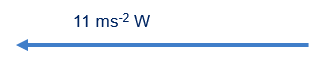 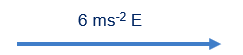 Challenge:  Use vectors to determine the velocity of the boat on the creek in question 2 if it is moving with a velocity of 5 ms-1 North.  Show all your working.
16
[Speaker Notes: Students will need a ruler to complete this activity.
Appropriate responses may be modeled to support students with cause-and-effect statements. Layout for showing calculations should be modeled to encourage the development of full working out.]
Visualise
You should have completed Watch and Read before you attempt this station
Instructions:
Use vector diagrams to represent the following quantities.
2 m South of the canteen door.
A girl is riding her bike down a steep hill and reaches a velocity of 65 kmh-1 downhill.
Usain Bolt’s acceleration from the starting block has been measured as 9.5 ms-2 forward. 
2. Alistair walks 500 m East to his friend’s house.  They then walk 1 km East until they get to school.  Draw a vector diagram to show the final displacement of the two boys.  
3. 
Draw a vector diagram to represent the displacement of a swimmer who has finished swimming a 50 m race in an Olympic pool.  
The swimmer now competes in a 100 m race.  Use vector diagrams to show the final displacement.
4.  Sara runs around the block. If the short sides of the block are 500 m and the long sides are 700 m.  Draw diagrams to show:
the distance she has run.
her displacement at the end of the run.
17
[Speaker Notes: Student’s will require a ruler to complete this station accurately. Some students may not be familiar with Usain Bolt, background information may need to be provided for these students.]
Investigate
You should have completed Watch and Read before you attempt this station
Instructions:
Carry out the investigation on the back of this card to determine whether the order of adding vectors is important.
Summarise your findings.
18
[Speaker Notes: Students will require a large space, masking tape and a metre rule.  A student worksheet is on the next slide.
Teachers may choose to supply a claim – evidence – reasoning scaffold to students to support this activity.]
Adding vectors worksheet
In each of the following steps, place tape on the floor to represent each displacement vector
Think
How are displacement vectors added?
See
Mark a cross (“X”)  on the ground with masking tape.
Start at “X”.  Create a vector that represents 2.5 m North.
At the end of this vector, add a new vector that is 2.0 m West.
At the end of this vector, add a third vector that is 2.0 m South.
Finally, add a vector which is 2.0 m East.
Measure your resultant vector in both magnitude and direction.
Wonder
What would happen if you added the vectors in a different order?
Try this out.
19
[Speaker Notes: This slide contains a worksheet for the "Investigate" station.]
Create
You should have completed Watch and Read before you attempt this station
Instructions:
Demonstrate your understanding of scalars, vectors and addition of vectors in one dimension by creating a mini-lesson for a Year 10 student.
The following must be included:
definitions
similarities and differences
examples
how they are represented
how they are added (the process)
how they are utilised in physics.
Your mini-lesson may take the form of a video, a podcast recording, a PowerPoint presentation, an interactive or other approved by your teacher.
The mini-lesson should be created in 10–15 minutes.
20
[Speaker Notes: Encourage students to think creatively to develop their creativity, critical thinking and problem-solving skills as well as consolidate their learning.  Teachers may choose to supply a scaffold for students to showing the audience, purpose and structure of a mini lesson.]
Challenge activity
To add a level of competition and fun to this activity, create a treasure hunt. 
On the back of each card add one of the challenge questions below.
The students will solve the problem and create a vector.
When students have collected all 8 vectors, they can add the vectors to find the treasure. All units should be changed to metres for the treasure hunt. This will also consolidate the learning in Investigate, that the order of addition of vectors does not alter the result.
To conduct the treasure hunt, you will need to identify a start point within your classroom and hide the ‘treasure’ at the end point.  Alternatively, you could scale up the vectors and conduct the treasure hunt in the school playground.
21
[Speaker Notes: Challenge activity seven requires students to add vectors in 2-dimensions.  This is an extension activity and some students may need guidance with these problems. Students are encouraged to work individually on the challenge tasks, however, may work in pairs according to teacher discretion.]
Challenge activity 1
Add the vectors: 
50 cm North 
1 m South
2 m South
6 m South
4 m North
1.5 m North
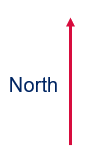 22
[Speaker Notes: This slide contains Challenge activity 1]
Challenge activity 2
A student is running late for the plane.  They are running toward gate 42 (North) with a velocity of 2 ms-1.  The travellator has a velocity of 1 ms-1, also in the direction of gate 42.  What will be the velocity of the student if they choose to run along the travellator?
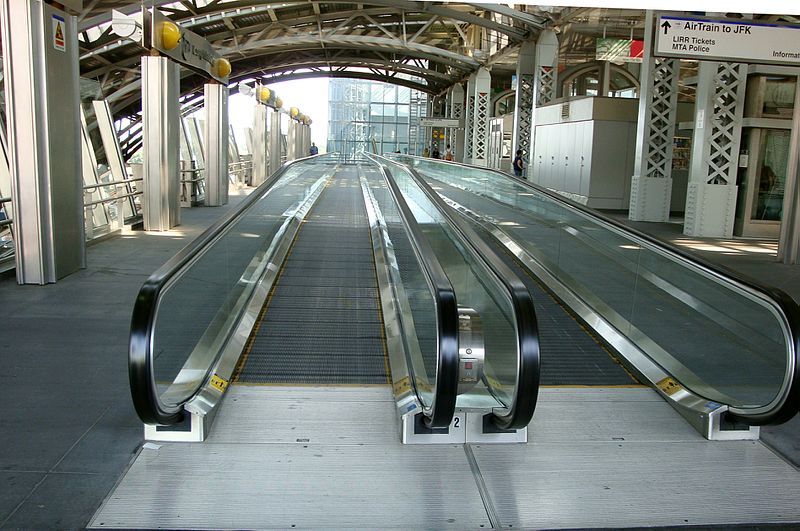 GK tramrunner, Moving Walkway at Jamaica Station (LIRR) in Queens, New York, licenced under creative commons attribution-share alike 4.0
[Speaker Notes: This slide contains Challenge activity 2]
Challenge activity 3
What is the displacement of an 800 m runner at the finish line of the race?
24
[Speaker Notes: This slide contains Challenge activity 3]
Challenge activity 4
A soccer ball has a velocity of 2 ms-1 North.  After it is kicked, it has a velocity of 4 ms-1 South.  What is the change in its velocity?
25
[Speaker Notes: This is a challenging question and may need support as it involves subtraction of vectors.  Students are encouraged to problem solve this.]
Challenge activity 5
Add the following vectors.  Note they are not drawn to scale.
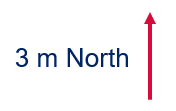 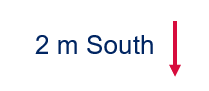 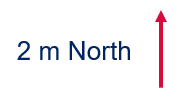 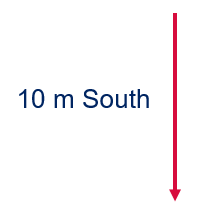 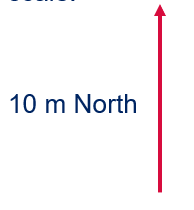 26
[Speaker Notes: This slide contains Challenge activity 5]
Challenge activity 6
Scruffy the dog is running backwards and forwards between his owner and a cat that he really wants to chase. He runs:  2 m toward the cat, 1 m back toward his owner, 3 m toward the cat, 2 m back to the owner, 3 m toward the cat. If the cat is 5 m North of the owner, does the dog reach the cat? Justify your answer using vector diagrams.
27
[Speaker Notes: This slide contains Challenge activity 6]
Challenge activity 7
Add the following vectors:  
2 m North
5 m South
1 m West
6 m North
1 m East
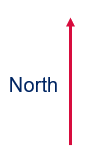 28
[Speaker Notes: This challenge activity determines ability to extend their understanding of vector addition from one dimension to two dimensions.  Encourage  students to use their problem-solving skills when completing this activity.]
Challenge activity 8
A child is kicking a ball against a wall. The wall is 5 m South of the child and the ball rebounds 8 m after hitting the wall. What is the displacement of the ball when it stops rolling?
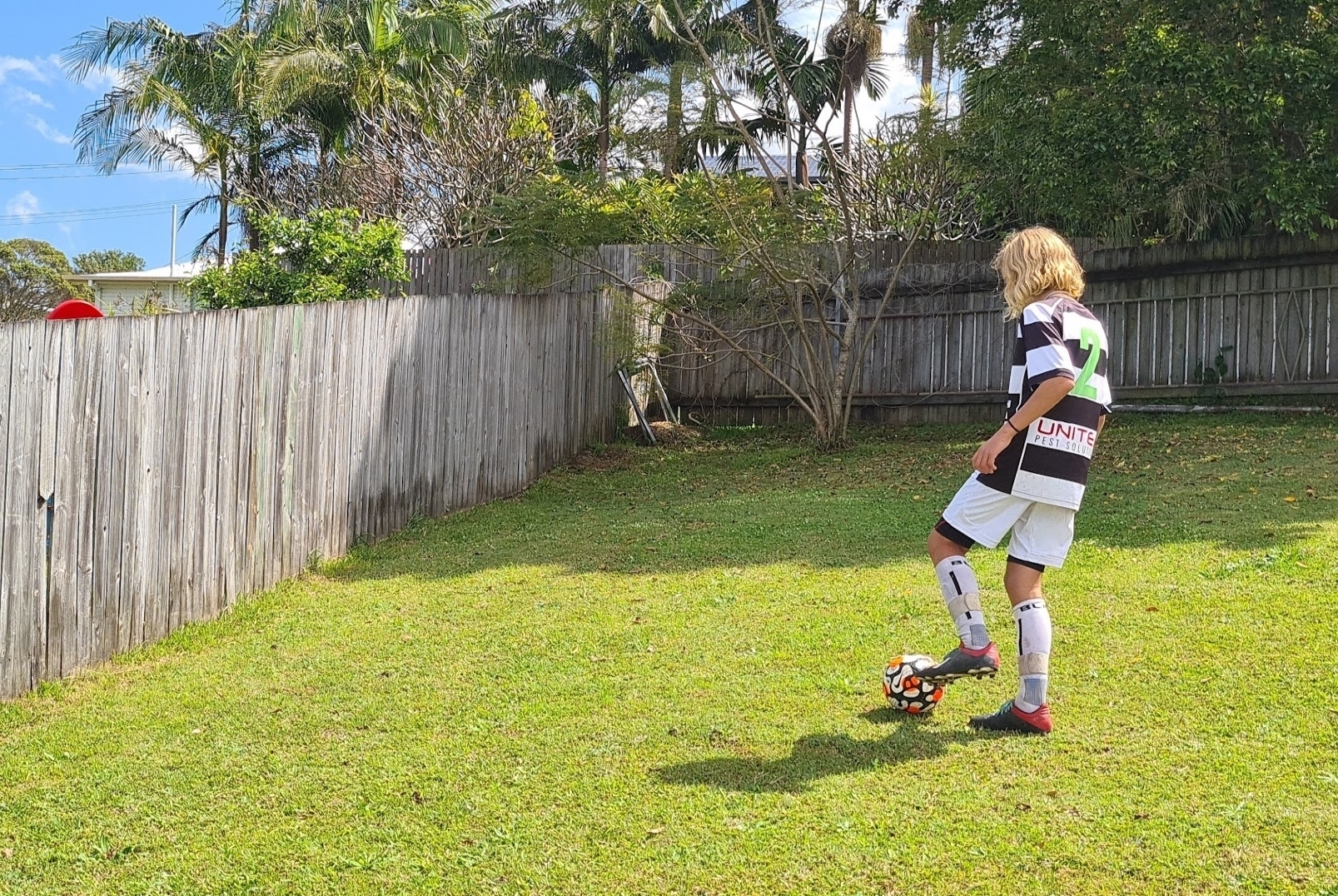 Figure 2 – boy kicking a soccer ball against a fence with a displacement vector of 5m South added. Image created by author.
5 m South
[Speaker Notes: This slide contains Challenge activity 8]
End of student slides
Suggested answers
[Speaker Notes: This slide contains indicates the end of student slides.]
Watch – sample answers – part 1
List the key differences between a vector and a scalar? A vector has a magnitude and a direction while a scalar has magnitude only; a scalar is 1-dimensional while a vector can be 1, 2 or 3-dimensional.
Identify 2 scalars and two vectors that can be used to describe rectilinear motion.
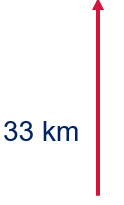 Use a diagram to show how vectors are represented using two examples.
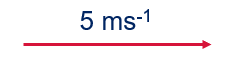 33 km North.
5 ms-1 East.
31
[Speaker Notes: This slide contains suggested answers for "Watch".
Student responses may vary in format for short answer response questions, however, all vector representations should be diagrams.]
Watch – sample answers – part 2
Explain how vectors and scalars are used to describe rectilinear motion. Scalars are used to describe magnitudes only, with no direction. They describe the magnitude of motion only. Vectors are used to describe the motion in a straight line from the start point to the end point, including a direction.
Explain how vectors can be added together in rectilinear motion. Vectors can be added tip-to-tail. A vector is drawn, as an arrow to scale. The vector to be added to it is drawn such that the tail of the second vector touches the tip of the first. The resultant is an arrow drawn from the tail of the first vector to the tip of the last vector.
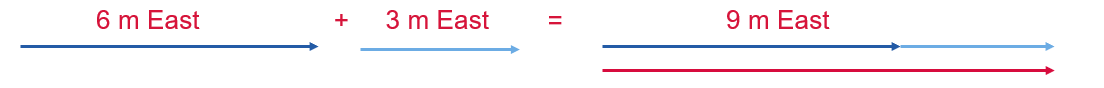 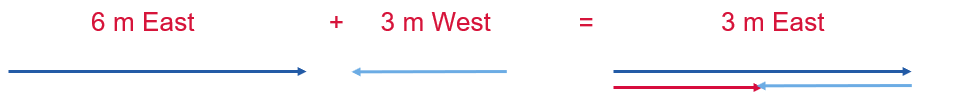 32
[Speaker Notes: This slide contains suggested answers for "Watch".]
Read sample answers
Sample answers
Student notes will vary
[Speaker Notes: This slide contains suggested answers]
Write – sample answers – part 1
Answer the questions below using full sentences.
Why do we describe rectilinear motion in terms of vectors and scalars? Vectors and scalars are used to describe rectilinear motion because they allow us to distinguish between quantities that require a direction and those that do not. For example, it is important to note the direction of motion of the spring in moving up and down.
Use examples to explain the differences between vectors and scalars. Scalars are quantities that contain a magnitude only. For example, a distance of 2 m or a time of 34 s. A vector is a quantity that contains both a magnitude and a direction. For example, a displacement of 2 m North or a velocity of 11 ms-1 West.
Explain when and why direction is important when describing motion. Including direction is important when describing vector quantities such as displacement, velocity and acceleration as it allows us to accurately describe the motion. It also allows us to correctly add and subtract the quantities.
34
[Speaker Notes: This slide contains suggested answers for "Write".]
Write – sample answers – part 2
‘Tip-to-tail’ is a technique used to add vectors.  Use diagrams to explain vector addition.
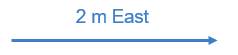 The first vector is drawn to scale.
The second vector is drawn to scale so that the end of the second vector touches the tip of the first vector.
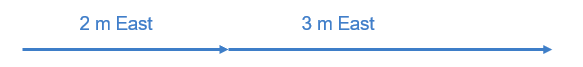 The resultant vector is an arrow from the start point of the first vector to the tip of the second vector.
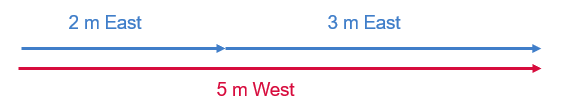 35
[Speaker Notes: This slide contains suggested answers for "Write".]
Organise – sample answers
The information should be organised into a table.
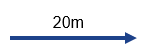 Figure 1 – table of vectors and scalars
36
[Speaker Notes: This slide contains suggested answers for "Organise".]
Calculate – sample answers – part 1
Use vectors to represent the following quantities.  Calculate the resultant.
2 m North + 2 m North.
The resultant is 4 m North.
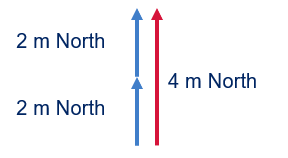 25 ms-1 West + 42 ms-1 East.
The resultant is 17 ms-1 East.
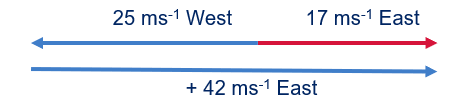 37
[Speaker Notes: This slide contains suggested answers for "Calculate".]
Calculate – sample answers – part 2
5 km South + 2 km South + 10 km North.
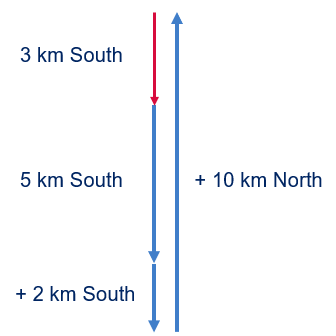 A student ran an average pace of 7.4 ms-1. Is it possible to draw a vector to show their velocity? Explain.
This quantity is a scalar as it has a magnitude but no direction.  A vector cannot be drawn because we cannot determine the direction from the information available.
38
[Speaker Notes: This slide contains suggested answers for "Calculate".]
Calculate – sample answers – part 3
A remote-control boat is floating in the creek. The boat has a velocity of 5 ms-1 East. If the creek is flowing 2 ms-1 East, what is the velocity of the boat.  Show your calculations using a vector diagram.
The resultant velocity of the boat is 7 ms-1 East.
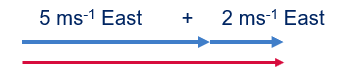 Add the vectors below:
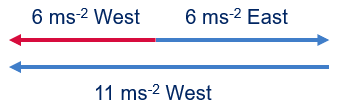 The resultant velocity is 6 ms-2 West.
39
[Speaker Notes: This slide contains suggested answers for "Calculate".]
Calculate – sample answers – part 4
Challenge:  Use vectors to determine the velocity of the boat on the creek in question 2 if it is moving with a velocity of 5 ms-1 North.  Show all your working.
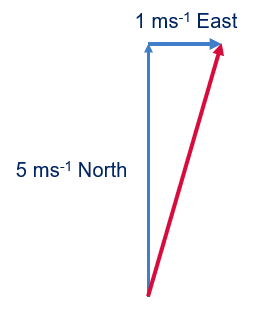 The velocity of the boat is 5.1 ms-1 11o E of N.
40
[Speaker Notes: Students may present this answer as a true bearing.]
Visualise – sample answers – part 1
Use vector diagrams to represent the following quantities.
A displacement of 2 m South.
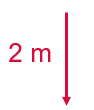 A girl is riding her bike down a steep hill and reaches a velocity of 65 kmh-1 downhill.
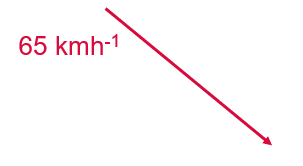 Usain Bolt’s acceleration from the starting block has been measured as 9.5 ms-2 forward.
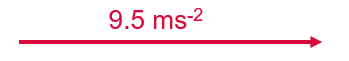 41
[Speaker Notes: This slide contains suggested answers for "Visualise".]
Visualise – sample answers – part 2
Alistair walks 500 m East to his friend’s house.  They then walk 1 km East until they get to school.  Draw a vector diagram to show the final displacement of the 2 boys.
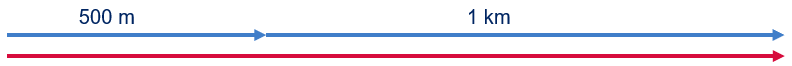 The final displacement of the boys is 1500m.
Draw a vector diagram to represent the displacement of a swimmer who has finished swimming a 50 m race in an Olympic pool.
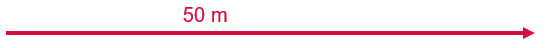 The swimmer now competes in a 100 m race.  Use vector diagrams to show the final displacement.
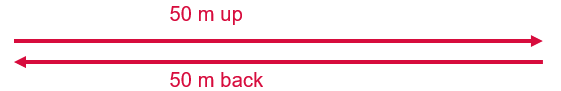 The final displacement is 0 m.
42
[Speaker Notes: This slide contains suggested answers for "Visualise".]
Visualise – sample answers – part 3
Sara runs around the block. If the short sides of the block are 500 m and the long sides are 700 m.  Draw diagrams to show:
her displacement at the end of the run.
the distance she has run.
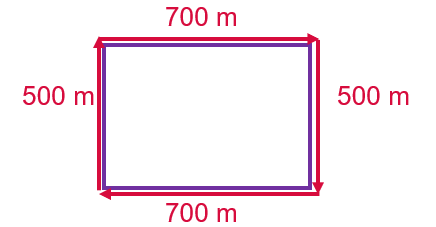 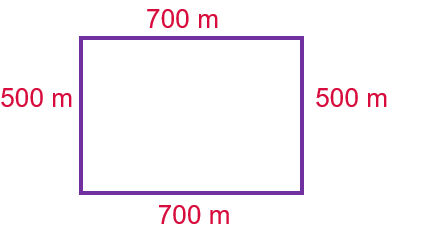 The displacement at the end of the run is 
0 m
The total distance run is 
700 + 500 + 700+ 500 =2400 m
43
[Speaker Notes: This slide contains suggested answers for "Visualise".]
The displacement at the end of the run is 0 m
Sample answers
Carry out the investigation to determine whether the order of adding vectors matters.
Summarise your findings.
The order in which the vectors is added does not matter.
44
[Speaker Notes: This slide contains suggested answers for "Investigate".]
Adding vectors worksheet – sample answers
In each of the following steps, place tape on the floor to represent each displacement vector
See
The resultant should be 0.5 m N.
Think
The order of addition of vectors is not important. This is a good discussion point.
Wonder
This will result in a variety of student results.  Encourage problem solving and critical thinking.
45
[Speaker Notes: This slide contains suggested answers for "Investigate".]
Create – sample answers
Demonstrate your understanding of scalars, vectors and addition of vectors in one dimension by creating a mini-lesson for a Year 10 student.
The following must be included: 
definitions
similarities and differences
examples
how they are represented
how they are added
how they are utilised in physics.
Your mini-lesson may take the form of a video, a podcast recording, a PowerPoint presentation, an interactive or other approved by your teacher.
The mini-lesson should be created in 10–15 minutes.
There are a variety of possibilities for sample answers for this task.
46
[Speaker Notes: This slide contains suggested answers for "Create".]
Challenge activity 1 – sample answers
Add the vectors: 50 cm North, 1 m South, 2 m South, 6 m South, 4 m North, 1.5 m North.
3 m South.
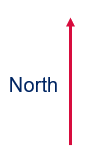 47
[Speaker Notes: This slide contains suggested answers for Challenge 1.]
Challenge activity 2 – sample answers
A student is running late for the plane. They are running toward gate 42 with a velocity of 2 ms-1. The travellator has a velocity of 1 ms-1, also in the direction of gate 42. What will be the velocity of the student if they choose to run along the travellator?
3 ms-1 North (students use the vector 3 m North for use in the activity).
48
[Speaker Notes: This slide contains suggested answers for Challenge 2.]
Challenge activity 3 – sample answers
What is the displacement of an 800 m runner at the finish line of the race? 	
0 m.
49
[Speaker Notes: This slide contains suggested answers for Challenge 3.]
Challenge activity 4 – sample answers
A soccer ball has a velocity of 2 ms-1 North. After it is kicked, it has a velocity of 4 ms-1 South. What is the change in its velocity?
6 ms-1 South.
50
[Speaker Notes: This slide contains suggested answers for Challenge 4.]
Challenge activity 5 – sample answers
Add the following vectors.  Note they are not drawn to scale.
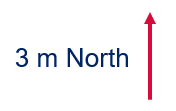 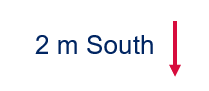 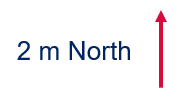 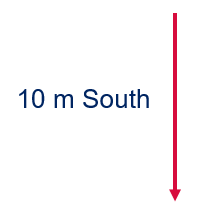 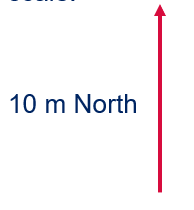 3 m North.
51
[Speaker Notes: This slide contains suggested answers for Challenge 5.]
Challenge activity 6 – sample answers
Scruffy the dog is running backwards and forwards between his owner and a cat that he really wants to chase. He runs:  2 m toward the cat, 1 m back toward his owner, 3 m toward the cat, 2 m back to the owner, 3 m toward the cat. If the cat is 5 m North of the owner, does the dog reach the cat? Justify your answer using vector diagrams.
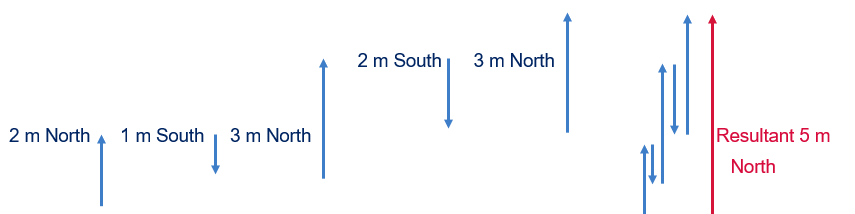 Yes, it reaches a displacement of 5 m North so it will reach the cat.
52
[Speaker Notes: This slide contains suggested answers for Challenge 6.]
Challenge activity 7 – sample answers
Add the following vectors:  
2 m North
5 m South
1 m West
6 m North
1 m East.
Answer:  1 m North.
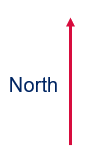 53
[Speaker Notes: This challenge activity determines ability to extend their understanding of vector addition from one dimension to two dimensions.  Encourage  students to use their problem-solving skills when completing this activity.]
Challenge activity 8 – sample answers
A child is kicking a ball against a wall.  The wall is 5 m South of the child, the ball rebounds 8 m.  How far is the ball from the child when it stops rolling? 
Answer:  3 m North
Challenge result = 6 m North
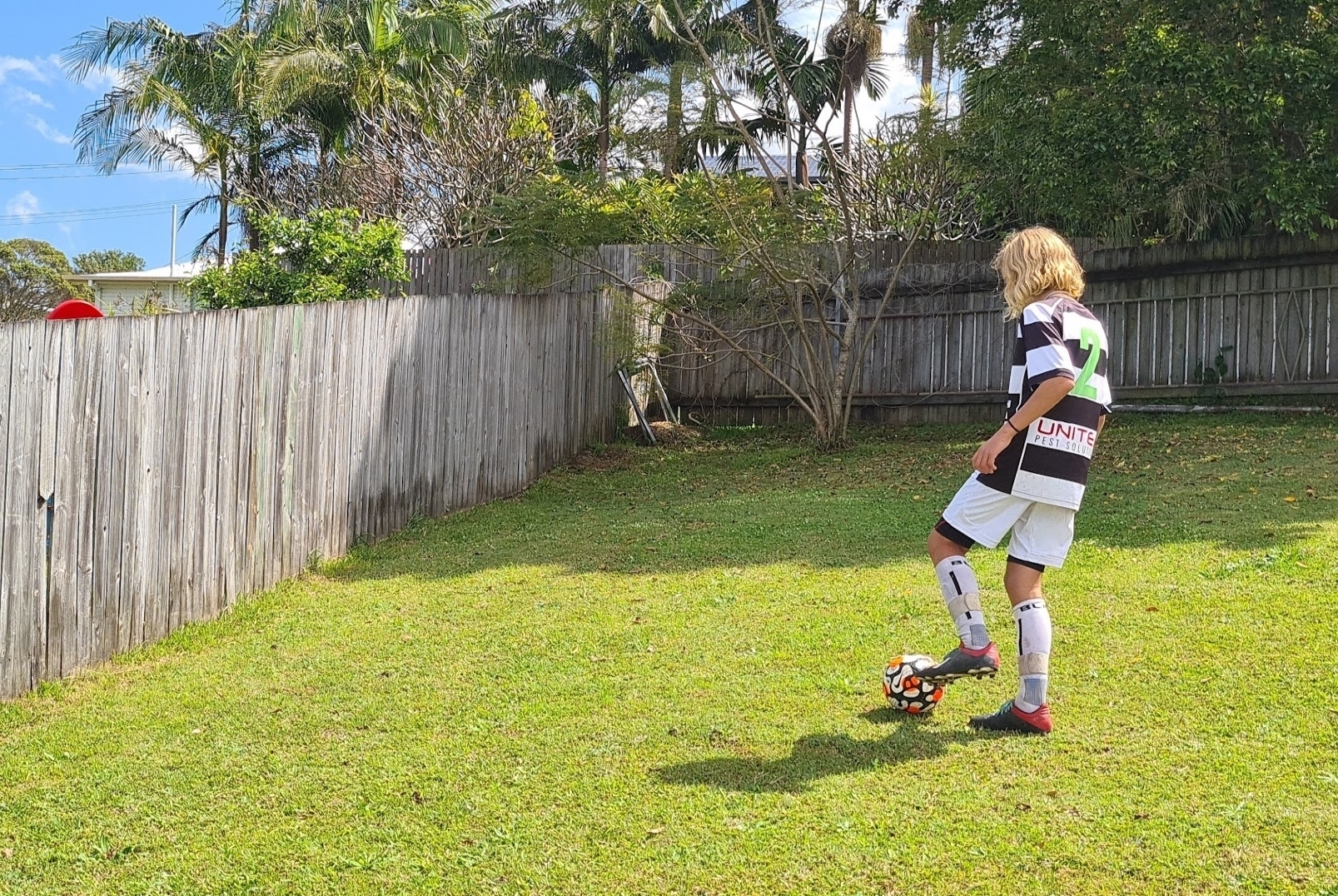 Figure 2 – boy kicking a soccer ball against a fence with a displacement vector of 5 m South added. Image created by author.
5 m South
[Speaker Notes: This slide contains suggested answers for Challenge 8.]
Additional Information
Support and alignment 	
Reference
55
[Speaker Notes: This slide contains additional information.]
Support and alignment – part 1
Resource evaluation and support: All curriculum resources are prepared through a rigorous process. Resources are periodically reviewed as part of our ongoing evaluation plan to ensure currency, relevance and effectiveness. For additional support or advice, or to provide feedback, contact the Science Curriculum team by Science–12@det.nsw.edu.au. 
Differentiation: Further advice to support Aboriginal and Torres Strait Islander students, EAL/D students, students with a disability and/or additional needs and High Potential and gifted students can be found on the Planning programming and assessing 7–12 webpage. 
Assessment: further advice to support formative assessment is available on the Planning programming and assessing 7–12 webpage.
Professional learning: Relevant professional learning is available on the Science Statewide Staffroom and HSC Professional Learning. Stage 6 Literacy in context provides further advice to teachers to improve student writing.
56
[Speaker Notes: This slide contains information on support and alignment.]
Support and alignment – part 2
Related resources: Further resources to support Stage 6 Physics can be found on the HSC hub  and the Science K–12 Curriculum page. 
Consulted with: Inclusive Education, Multicultural Education, Literacy and Numeracy and subject matter experts. 
Alignment to system priorities and/or needs: School Excellence Policy, School Success Model.
Alignment to the School Excellence Framework: This resource supports the School Excellence Framework  elements of curriculum (curriculum provision) and effective classroom practice (lesson planning, explicit teaching). 
Alignment to Australian Professional Teaching Standards: This resource supports teachers to address Australian Professional Teaching Standards 1.5.2, 2.1.2, 2.5.2. 
Updated: 10 Jan 24
57
[Speaker Notes: This slide contains information on support and alignment.]
References – part 1
This presentation contains NSW Curriculum and syllabus content. The NSW Curriculum is developed by the NSW Education Standards Authority. This content is prepared by NESA for and on behalf of the Crown in the right of the State of New South Wales. The material is protected by Crown copyright.
Please refer to the NESA Copyright Disclaimer for more information https://educationstandards.nsw.edu.au/wps/portal/nesa/mini-footer/copyright. 
NESA holds the only official and up-to-date versions of the NSW Curriculum and syllabus documents. Please visit the NSW Education Standards Authority (NESA) website https://educationstandards.nsw.edu.au/wps/portal/nesa/home and the NSW Curriculum website https://curriculum.nsw.edu.au.
NSW Physics Syllabus © 2017 NSW Education Standards Authority (NESA) for and on behalf of the Crown in right of the State of New South Wales
© 2021 NSW Education Standards Authority. This document contains NSW Curriculum and syllabus content. The NSW Curriculum is developed by the NSW Education Standards Authority. This content is prepared by NESA for and on behalf of the Crown in right of the State of New South Wales. The material is protected by Crown copyright.
Please refer to the NESA Copyright Disclaimer for more information. 
NESA (NSW Education Standards Authority) (2022) ‘Proficient Teacher: Standard descriptors’, The Standards, NESA website, accessed 13 Sep 2022
State of New South Wales (Department of Education) and CESE (Centre for Education Statistics and Evaluation) (2020a) ‘What works best: 2020 update’, CESE, NSW Department of Education, accessed 13 Sep 2022.
State of New South Wales (Department of Education) and CESE (Centre for Education Statistics and Evaluation) (2020b) ‘What works best in practice’, CESE, NSW Department of Education, accessed 13 Sep 2022.
58
[Speaker Notes: Students will need to log in to a free account with Study Smarter to access the material.]
References – part 2
Academic Gain Tutorials (23 August 2021) 'Differences between Scalar Quantity and Vector Quantity' [video]’, Academic Gain Tutorials, YouTube, accessed 14 September 2022.
CESE (Centre for Education Statistics and Evaluation) (2020a) What works best in practice, NSW Department of Education, cese.nsw.gov.au.
CESE (Centre for Education Statistics and Evaluation) (2020b) What works best: 2020 update, NSW Department of Education, cese.nsw.gov.au. 
dcaulf (22 November 2011) 'The difference between Vectors and Scalars, Introduction and Basics [video]' , dcaulf, YouTube, accessed 14 September 2022.
Don’t Memorise (15 May 2017) 'Scalar Quantity and Vector Quantity/Physics/Don't Memorise' [video]’, Don’t Memorise, YouTube, accessed 14 September 2022.
Flipping Physics (6 March 2014) 'Introduction to Tip-to-Tail Vector Addition, Vectors and Scalars' [video]’, Flipping Physics, YouTube, accessed 12 September 2022.
59
[Speaker Notes: Students will need to log in to a free account with Study Smarter to access the material.]
References – part 3
Free Animated Education (2 March 2019)  'What are Vector and Scalar Quantities' [video]’, Free Animated Education, YouTube, accessed 14 September 2022.
Henderson T (24 Apr 2014) Scalars and Vectors, The Physics Classroom Website, accessed 14 September 2022.
Henderson T (24 Apr 2014) Vector Diagrams, The Physics Classroom Website, accessed 14 September 2022.
Study Smarter (29 May 2018) Scalar and Vector [website], Study Smarter, accessed 14 September 2022.
60
[Speaker Notes: Students will need to log in to a free account with Study Smarter to access the material.]
Further reading
State of New South Wales (Department of Education)(2022) Literacy and numeracy priorities, NSW Department of Education, accessed 24 February 2023.
State of New South Wales (Department of Education)(2022) Literacy and numeracy, NSW Department of Education, accessed 24 February 2023.
61
Appendix – part 1
Glossary: This glossary can be used to support student learning.
62
Appendix – part 2
Glossary: This glossary can be used to support student learning.
63
Copyright
© State of New South Wales (Department of Education), 2024
The copyright material published in this resource is subject to the Copyright Act 1968 (Cth) and is owned by the NSW Department of Education or, where indicated, by a party other than the NSW Department of Education (third-party material).
Copyright material available in this resource and owned by the NSW Department of Education is licensed under a Creative Commons Attribution 4.0 International (CC BY 4.0) licence.
This licence allows you to share and adapt the material for any purpose, even commercially.
Attribution should be given to © State of New South Wales (Department of Education), 2023.
Material in this resource not available under a Creative Commons licence:
the NSW Department of Education logo, other logos and trademark-protected material
Material owned by a third party that has been reproduced with permission. You will need to obtain permission from the third party to reuse its material. 
Links to third-party material and websites
Please note that the provided (reading/viewing material/list/links/texts) are a suggestion only and implies no endorsement, by the New South Wales Department of Education, of any author, publisher, or book title. School principals and teachers are best placed to assess the suitability of resources that would complement the curriculum and reflect the needs and interests of their students.
If you use the links provided in this document to access a third party’s website, you acknowledge that the terms of use, including licence terms set out on the third-party’s website apply to the use which may be made of the materials on that third-party website or where permitted by the Copyright Act 1968 (Cth). The department accepts no responsibility for content on third-party websites.
64